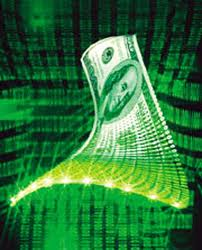 پول الکترونیکی
Electronic Money
مقدمه

 پول الكترونيكي يا پول ديجيتالي، ارزش پول واحدهاي پول منتشره از سوي دولت يا بخش خصوصي است كه به شكل الكترونيكي بر روي يك وسيله الكترونيكي ذخيره شده است.
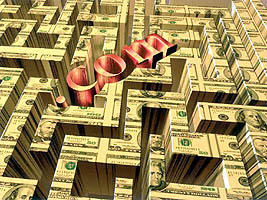 پول الکترونیکی چیست؟
از آنجايی‌که پول الکترونیکی همچنان در مراحل اولیه‌ي پیشرفت است، هنوز تعریف واحدی از پول الکترونیکی وجود ندارد و اشخاص مختلفی پول الکترونیکی را به روش‌های متفاوتی تعریف کرده و توضیح داده اند. جامعه‌ي اروپا در پیش نویس دستورالعمل خود، پول الکترونیکی را بدین‌گونه توصیف نموده است:
الف- ارزش پولی که بر روی قطعه‌اي الکترونیکی همانند تراشه‌ي کارت و یا حافظه‌ي کامپیوتر به صورت الکترونیکی ذخیره شده است.
 
ب- به عنوان یک وسیله‌ي پرداخت برای تعهدات اشخاصی غیر از مؤسسه‌ي صادر کننده، پذیرفته شده است.
 
ج- بدین منظور ایجاد شده است که به عنوان جانشین الکترونیکی برای سکه و اسکناس در دسترس و اختیار استفاده کنندگان قرار گيرد.
 
د- به منظور انتقال الکترونیکی وجوه و پرداخت‌های با مقدار محدود ایجاد شده است.
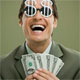 از تعریف و توصیف بالا می توان نتيجه گرفت که پول الکترونیکی یک مکانیسم پرداخت ارزش ذخیره شده یا پیش پرداخت شده است که در آن مقداري از وجوه یا ارزش که برای مصرف کننده قابل استفاده است در یک وسیله و قطعه‌ي الکترونیکی ذخیره شده و در تصرف مشتری است. ارزش الکترونیکی توسط مصرف کننده و مشتری خریداری می شود و هر بار که مستقیماً به دستگاه‌های دیگر متصل شود و یا مصرف کننده از دستگاه استفاده کند تا از طریق پایانه‌ي فروش و یا حتی از شبکه های کامپیوتری همانند اینترنت خریدی را انجام دهد، از موجودي آن کاسته مي‌شود.
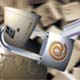 برخلاف بسیاری از کارت‌های تک منظوره‌ي پیش پرداخت شده (همانند کارت‌های تلفن)، محصولات پول الکترونیکی به این منظور طراحی و تولید می شوند که مورد استفاده‌ي عموم واقع شوند و وسایل چند منظوره ای برای پرداخت محسوب مي‌شوند
. پول الکترونیکی کارت‌های پیش پرداخت شده (گاهی اوقات کارت هوشمند یا کیف پول الکترونیکی نامیده می شود) و هم محصولات نرم‌افزاری پیش پرداخت شده را که از شبکه های کامپیوتری نظیر اینترنت استفاده می کنند (بعضاً به عنوان پول نقد الکترونیکی هم نامیده می شوند) شامل می شود. رايج‌ترین محصولات، محصولات مبتنی بر کارت هستند. صنایع پیشرو در این زمینه Visa , Mondex هستند، اما امروزه طیف وسیعی از این محصولات به عموم عرضه شده اند همانند Paypal,Visa,Master و غیره .
ويژگي‌هاي پول الكترونيكي‌

اگر چه درفرايند توسعه پول الكترونيكي، انواع بسيار متفاوتي از فرآورده‌هاي پول الكترونيكي با ويژگي‌هاي مختلف عرضه شده است اما در طراحي همه آنها سعي شده حداقل همه ويژگي‌هاي پول بانك مركزي لحاظ شود.به طور كلي فرآورده‌هاي پول الكترونيكي را از نظر فني مي‌توان به دو دسته تقسيم كرد.1- پول الكترونيكي مبتني بر كارت‌هاي هوشمند2- پول الكترونيكي مبتني بر نرم‌افزار رايانه‌اي
فرآورده‌هاي پول الكترونيكي مبتني بر كارت‌هاي هوشمند، براي تسهيل پرداخت‌هاي با ارزش كوچك در معاملات خرد رو در رو طراحي شده‌اند، بنابراين انتظار مي‌رود كه فرآورده‌هاي پول الكترونيكي مبتني بر كارت‌هاي هوشمند، استفاده از پول بانك مركزي و نيز در حد كمتر استفاده از كارت‌هاي اعتباري و پرداخت را براي پرداخت‌هاي مستقيم، كاهش دهد. همچنين به احتمال زياد استفاده از چك،‌ كارت‌هاي پرداخت و كارت‌هاي اعتباري در پرداخت‌هاي غيرمستقيم، يعني پرداخت‌هاي به هنگام را نيز كاهش خواهد داد.
فرآورده‌هاي پول الكترونيكي مبتني بر نرم‌افزار رايانه‌اي نيز از طريق كاهش هزينه‌هاي مبادلاتي با تسهيل نقل و انتقال پول ميان انواع مختلف حساب‌ها، بانك‌ها و كشورها و نيز سرريز‌هاي يادگيري، تقاضاي سپرده‌هاي ديداري را تحت تاثير قرار مي‌دهد و آن را كاهش خواهد داد.
ويژگي ديگر پول الكترونيكي، پول قانوني يا پول رايج نبودن آن است كه اين امر درمراحل اوليه نشر، مقبوليت عمومي آن را كاهش مي‌دهد.

علاوه براين پول الكترونيكي برخلاف اسكناس  و ديگر وسايل مبادله امروزي ، مستلزم حضور فيزيكي پرداخت‌كننده و دريافت كننده وجه براي قطعيت پرداخت نيست، زيرا موجودي پول الكترونيكي مي‌تواند از طريق شبكه‌هاي رايانه‌اي به صورت به هنگام انتقال يابد. در این مورد مقالاتی درتالار گفتگوی سایت میکرو رایانه  وجود دارد.
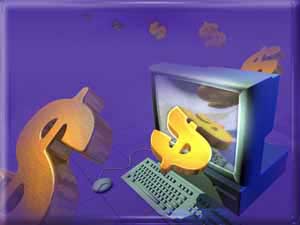 مهمترين ويژگي پول الكترونيكي يعني فرا مليتي يا بي‌مرز بودن آن است.
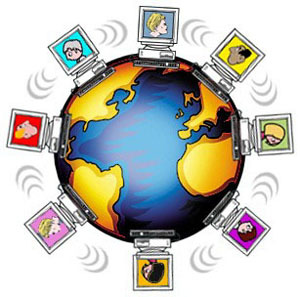 چرا پول الکترنیک

لازمة استفادة گسترده از پول الکترونيک، ايجاد شبکه هاي سراسري براي انتقال سريع وکامل اطلاعات مربوط به حسابهاي بانکي و مبادلات تجاري است
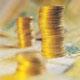 مشكلا ت مطرح در روش پول الكترونيكي
روشي كه براي انجام مبادلات تجاري با استفاده از پول الكترونيكي ذكر شد, داراي يك مشكل اساسي است و آن اينكه بانك نمي تواند پرداخت مجدد پول الكترونيكي را كشف يا جلوگيري كند, زيرا پول هاي الكترونيكي هيچ تفاوتي با همديگر ندارد و شبيه به هم هستند
براي حل مشكلات مي توان يك شماره سريال منحصر به فرد را به هر پول الكترونيكي ضميمه كرد تا فروشنده پس از دريافت پول الكترونيكي از مشتري با بانك ارتباط حاصل كرده و مطمئن شود كه پول الكترونيكي با شماره سريال فوق قبلا پرداخت نشده باشد. با اين روش, فروشنده براي انجام هر معامله تجاري, بايد با بانك ارتباط حاصل كرده و پرداخت مجدد پول را كشف كرده و از آن جلوگيري نمايد. از اين گذشته روش شماره سريال با اين كه مي تواند پرداخت مجدد پول را كشف كند ولي نمي تواند از سعي براي انجام آن در آينده جلوگيري نمايد, زيرا هيچ راهي براي تشخيص اينكه آيا مشتري قصد فريب بانك يا فروشنده را دارد, وجود ندارد و اين حالت هنگامي پيچيده تر مي شود كه پول الكترونيكي توسط چندين واسطه منتقل شده و سپس به بانك برسد .اگر مشكل مزبور را براي پول الكترونيكي با شماره سريال در نظر نگيريم
اين روش داراي يك مشكل اساسي ديگر است و آن اينكه اين روش مهمترين خصيصه پول يعني اصل ناشناس  ماندن مشتري را زير پا گذاشته است به اين صورت كه وقتي بانك, شماره سريال پولي را براي تشخيص پرداخت مجدد آن از فروشنده دريافت ميكند, ميتواند با مراجعه به سوابق پرداخت هاي پول الكترونيكي به مشتريان, پي ببرد كه پول الكترونيكي با شماره سريال مذكور قبلا به كدام مشتري پرداخت شده است و بنابراين اجناسي كه او خريداري كرده را حدس بزند, كه اين با     اصل محرمانه ماندن خريدهاي مشتريان تناقض دارد
پيامد هاي اقتصادي گسترش استفاده از پول ا لكترونيكي
نشر گسترده ي پول الكترونيكي با توجه به ويژگي هاي خاص آن, به طور گسترده اي ساير بازارها و متغير هاي اقتصادي را تحت تاثير قرار خواهد داد. از اين رو, در اين قسمت آثار احتمالي گسترش نشر پول الكترونيكي بر كارآيي مبادلات , واسطه هاي مالي و بانك ها, بازار ارز, بازارهاي مالي, اخذ ماليات و پول شويي به صورت نظري نشان داده مي شود.
رشدوتوسعه كاربرد پول الكترونيك و مؤسسات پرداخت الكترونيك در جهان
با وجود اين كه هنوز يك سيستم پرداخت الكترونيك با امنيت بالا طراحي نشده است , اما به خاطر مزيت هايي كه پول الكترونيك در تسهيل مبادلات و كاهش هزينههاي مبادلاتي دارد, كاربرد پول الكترونيك و رشد و توسعه موسسات منتشر كنند ه ي آن در اقتصاد نوين روند فزاينده اي به خود گرفته است . در سالهاي 2004_1994 موسسات پرداخت الكترونيك و پول الكترونيك در اكثر سالها گسترش يافته و در پايان دوره نسبت به ابتداي دوره رشد چشمگيري داشته اند.
افزایش کارایی مبادلات
يكي از مهمترين پيامدهاي مثبت گسترش استفاده از پول الكترونيكي, افزايش كارآيي مبادلات است. پول الكترونيكي به چندين طريق به كارآمدتر شدن مبادلات كمك خواهد كرد: اول اينكه از آنجا كه هزينه ي نقل و انتقال پول الكترونيكي از طريق اينترنت نسبت به سيستم بانكداري سنتي ارزانتر است, پول الكترونيكي مبادلات را ارزانتر خواهد نمود. براي انتقال پول به روش سنتي بانكهاي مرسوم, شعب, كارمندان, دستگاههاي تحويل دار خودكار( ATM ) و سيستمهاي مبادله ي الكترونيكي مخصوص بسياري را نگهداري مي نمايند
كه هزينه هاي سربار همه ي اين تشريفات اداري, بخشي از كا مزد نقل و انتقال پول و پرداختهاي كارت بدهي را تشكيل مي دهد. در حالي كه هزينه ي نقل و انتقال پول الكترونيكي به دليل استفاده از شبكه ي اينترنت موجود و رايانه هاي شخصي استفاده كنندگان, بسيار پايين تر بوده و شايد نزديك به صفر است .
دوم اين كه, از آنجا كه اينترنت هيچ مرز سياسي نمي شناسد, پول الكترونيكي نيز بدون مرز است. بنابراين, هزينه ي انتقال پول الكترونيكي در داخل يك كشور با هزينه ي انتقال آن بين كشورهاي مختلف برابر است, در نتيجه هزينه ي بالاي كنوني نقل و انتقال بين المللي پول نسبت به نقل وانتقال آن در داخل يك كشور معين , به طور قابل توجهي كاهش خواهد يافت.
سوم اينكه, هر شخصي كه به اينترنت و يك بانك اينترنتي دسترسي دارد, به طور بالقوه مي تواند از وجوه پول الكترونيكي استفاده كند. به علاوه در حالي كه پرداخت هاي كارت بدهي به فروشگاههاي مجاز محدود است, پول الكترونيكي پرداختهاي شخص به شخص را نيز امكان پذير مي سازد.
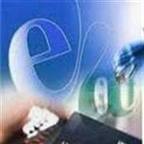 پرداخت الكترونيك در ايران
نظام پرداخت الكترونيكي ايران در مرحله بستر سازي است با وجود تلاش هاي به عمل آمده هنوز اقتصاد ايران از مزاياي اين پديده جديدي بهره مند نشده است
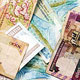 نتيجه گيري
دولت انگيزه اي براي تلاش در جهت تغيير نظام پولي کشور و گسترش پول الکترونيک، ندارد
سوال؟
 چرا مردم ايران تمايلي به پول الكترونيك ندارند
منابع
1.http://www.microrayaneh.com/articles/Ecom/Emoney1.htm
2.http://www.aftab.ir/articles/economy_marketing_business/information_technology/c2c1172139412_electronic_money_p1.php
3.http://www.ictna.ir/report/archives/000619.html
Thank you